EECE.3220Data Structures
Instructor:  
Dr. Michael Geiger
Spring 2017

Lecture 32:
Sorting examples
Lecture outline
Announcements/reminders
Program 5 (game of war with queues) to be posted; due 4/26
Today’s lecture
Review
Priority queues
Quicksort
Merge sort
Sort examples
4/19/17
2
Data Structures: Lecture 32
Review: Priority Queue
A collection of data elements
Items stored in order by priority
Higher priority items removed ahead of lower
Commonly implemented in heap
Highest priority item  top of heap
Write priority queue operations in terms of heap operations
Example: remove highest priority = remove top of heap
4/19/17
3
Data Structures: Lecture 32
Review: Quicksort
Efficient exchange sorting scheme 
Uses divide-and-conquer approach
Quicksort steps
Choose pivot
Perform exchanges so list is ordered as
	{items < pivot}, pivot, {items > pivot}
Search from right until item < pivot found
Search from left until item > pivot found
Exchange the two
Stop exchanges once indexes equal, then swap pivot with that spot
Return list rearranged as
{ quicksort({items < pivot}), pivot, quicksort({items > pivot}) }
4/19/17
4
Data Structures: Lecture 32
Review: Mergesort
Mergesort can be used both as an internal and an external sort. 
Basic operation in mergesort is merging, 
combining two lists that have previously been sorted 
resulting list is also sorted.
Repeatedly do the following
Split file (list) into two files (lists)
Merge sorted subfiles (sublists) together into one file
4/19/17
5
Data Structures: Lecture 32
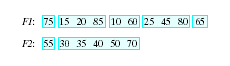 Review: Natural Merge Sort
Copy alternate groupings into two files
Use the sub-groupings, not a power of 2



Look for possible larger groupings
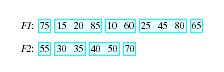 4/19/17
6
Data Structures: Lecture 32
EOF for F2, Copy remaining groups from F1
Review: Natural Merge Sort
Merge the corresponding sub files
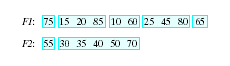 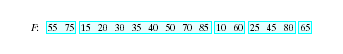 4/19/17
7
Data Structures: Lecture 32
Review: Natural Merge Sort
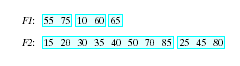 Split again, alternating groups
Merge again, now two subgroups


One more split, one more merge gives sort
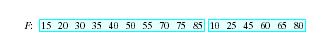 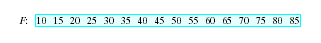 4/19/17
8
Data Structures: Lecture 32
Review: Split for natural mergesort
Splits file F into F1 and F2 by copying sorted subfiles alternately
Open F for input and F1 and F2 for output
While EOF not reached for F
Repeatedly read element of F into F1 until 
Next element of F is less than last element copied, or
End of F reached
Repeatedly read element of F into F2 as described above
End while
4/19/17
9
Data Structures: Lecture 32
Review: Merge for natural mergesort
Merge corresponding sorted subfiles from F1 and F2 to produce F
Open F1 and F2 for input, F for output
Initialize numSubfiles to 0
While EOF not reached for either input file
While no end of a subfile in F1 or F2 reached
If next element in F1 < next element in F2, copy element from F1 to F
Else, copy element from F2 to F
End while
If end of subfile in F1 reached, copy rest of subfile from F2 to F
Else, copy rest of subfile from F1 to F
numSubfiles++
End while
Copy any remaining subfiles to F, incrementing numSubfiles for each
4/19/17
10
Data Structures: Lecture 32
Review: Natural Merge Sort
Repeat the following until numSubfiles == 1
Split F into F1 and F2
Merge F1 and F2 back into F

Worst case for natural merge sort O(n log2n)
4/19/17
11
Data Structures: Lecture 32
Sort examples
Given following list
	{5, 10, 9, 1, 13, 20, 12, 3, 7, 2}

Show how it would be sorted using
Quicksort (assume pivot is first item in subgroup)
Mergesort
4/19/17
12
Data Structures: Lecture 32
Space for example solution
Given following list
	{5, 10, 9, 1, 13, 20, 12, 3, 7, 2}
4/19/17
13
Data Structures: Lecture 32
Final notes
Next time:
Hash tables
Reminders:
Program 5 (game of war with queues) to be posted; due 4/26
4/19/17
14
Data Structures: Lecture 32
Acknowledgements
These slides are adapted from slides provided with the course textbook:
Larry Nyhoff, ADTs, Data Structures, and Problem Solving with C++, 2nd edition, 2005, Pearson/Prentice Hall. ISBN: 0-13-140909-3
4/19/17
15
Data Structures: Lecture 32